Учим стихотворениЕ«Дед Мороз» с детьми
Заучивание стихотворений с помощью мнемотаблиц
Автор: Галушина О.В., учитель-логопед
Стихотворение «Дед Мороз» 
                             А.Шибаев
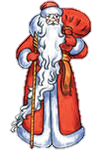 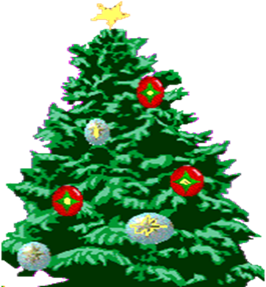 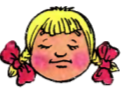 Дед Мороз, Дед Мороз,
Деткам ёлочку принёс,
 


А на ней фонарики,
Золотые шарики,
 


Дед Мороз, Дед Мороз,
Деткам сладости принёс,
 


Вафли ароматные
И конфеты мятные.
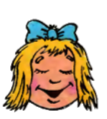 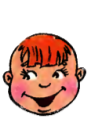 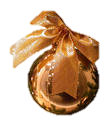 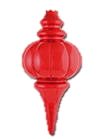 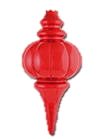 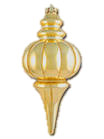 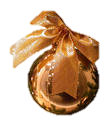 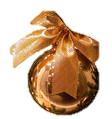 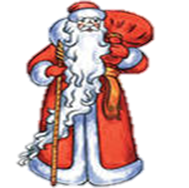 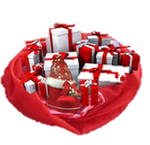 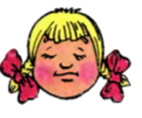 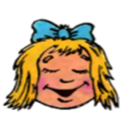 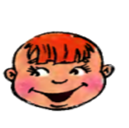 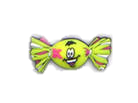 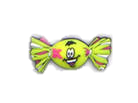 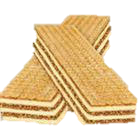 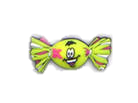 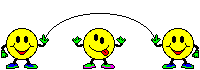 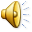